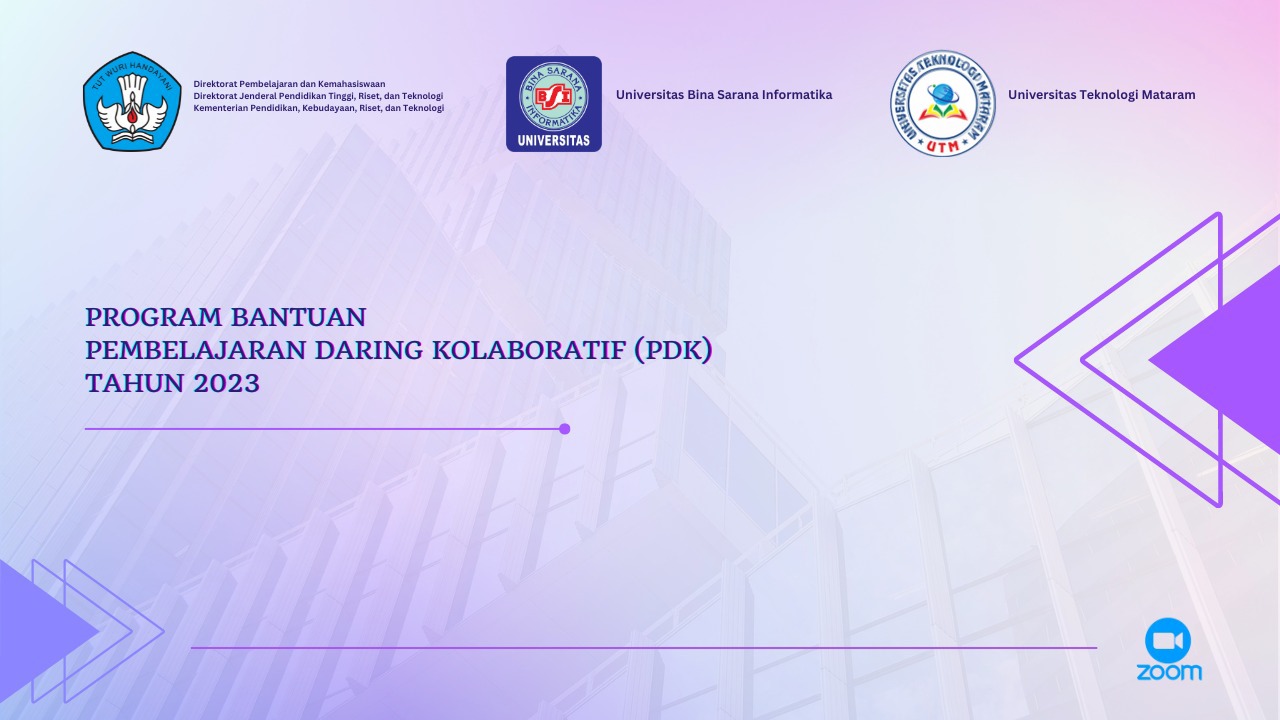 Penilaian Aspek Manajemen dan Manajemen SDM
Penilaiana Aspek Manajemen Dan Manajemen SDM
Pertemuan 4
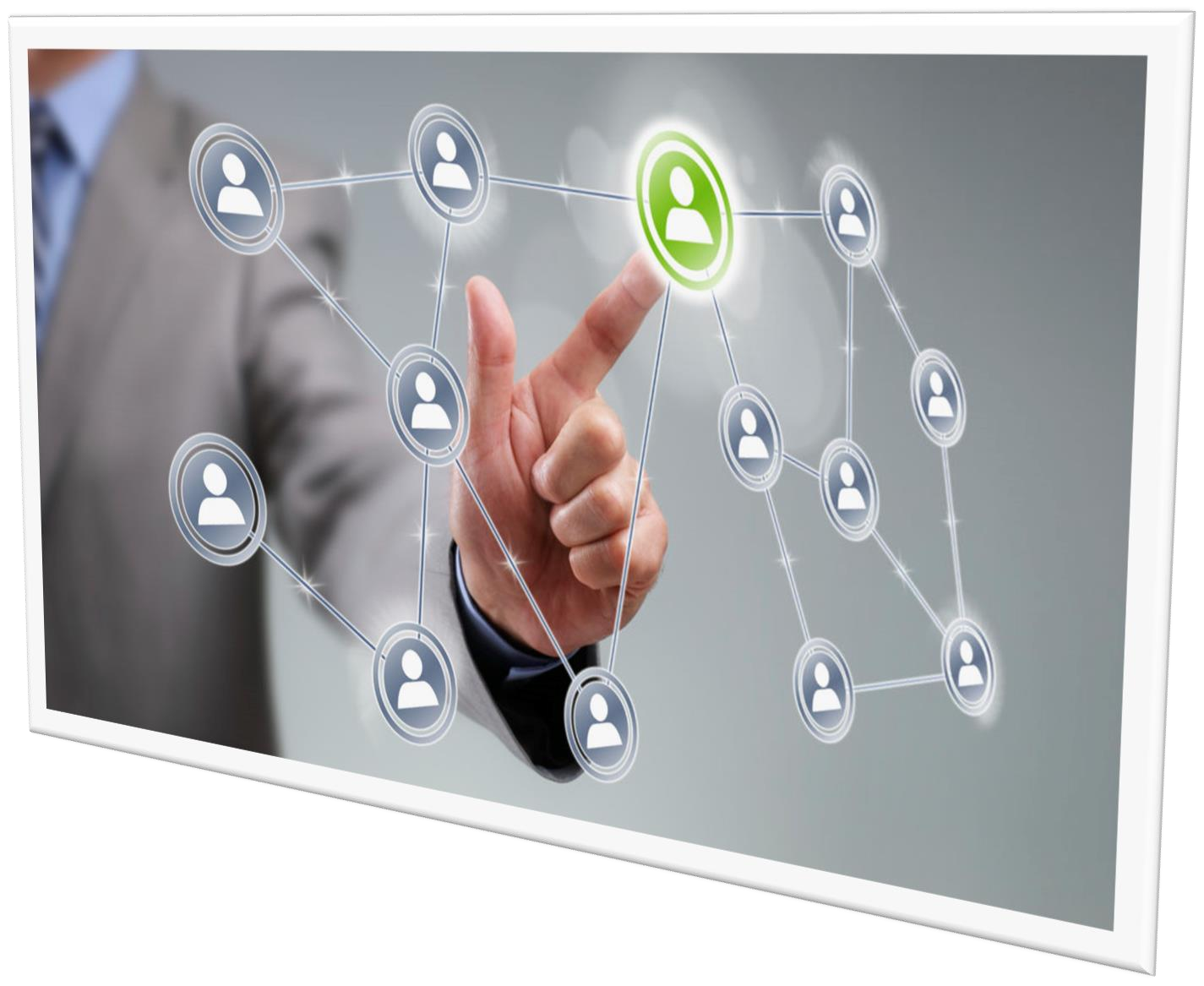 Penilaian  Aspek
Manajemen& Manajemen SDM
Aspek Manajemen
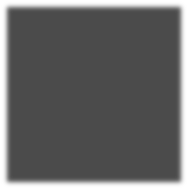 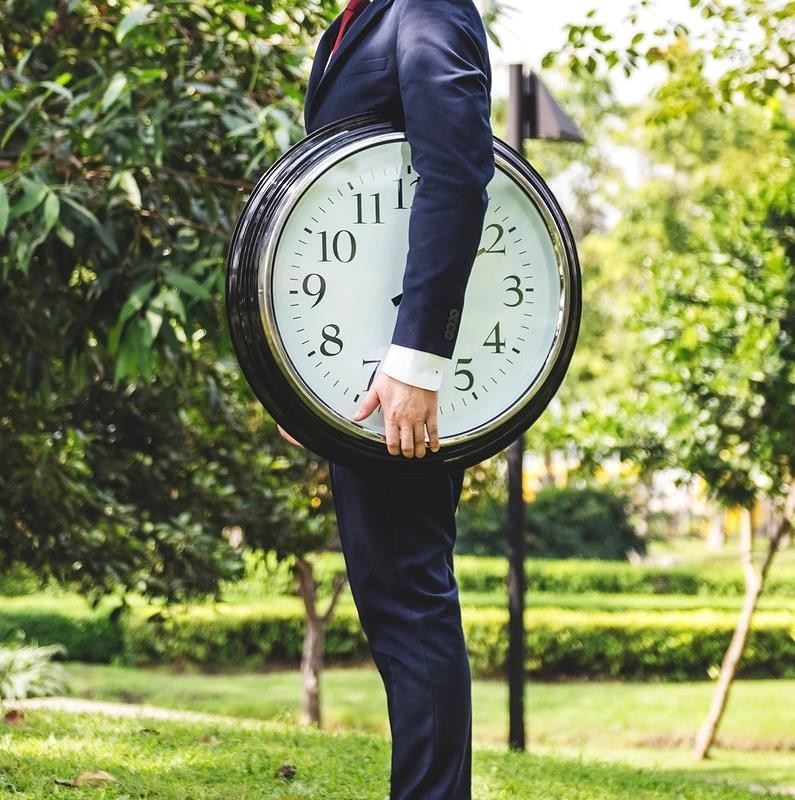 Aspek manajemen mempelajari hal-hal yang berkaitan  dengan rencana pengelolaan dan pelaksanaan bisnis  yang akan berjalan. Aspek manajemen ini bisa dibagi  kedalam dua hal pokok, yaitu manajemen waktu dan  manajemen operasional.

1. Manajemen waktu menekankan pada penyusunan  rencana dan perkiraan waktu yang digunakan  dalam pelaksanaan bisnis. Artinya penyusunan  jadwal pekerjaan dibuat dengan mengalokasikan  waktu yang tersedia buat pelaksanaan masing-  masing bagian dengan waktu penyelesaian yang  optimal
Lanjutan
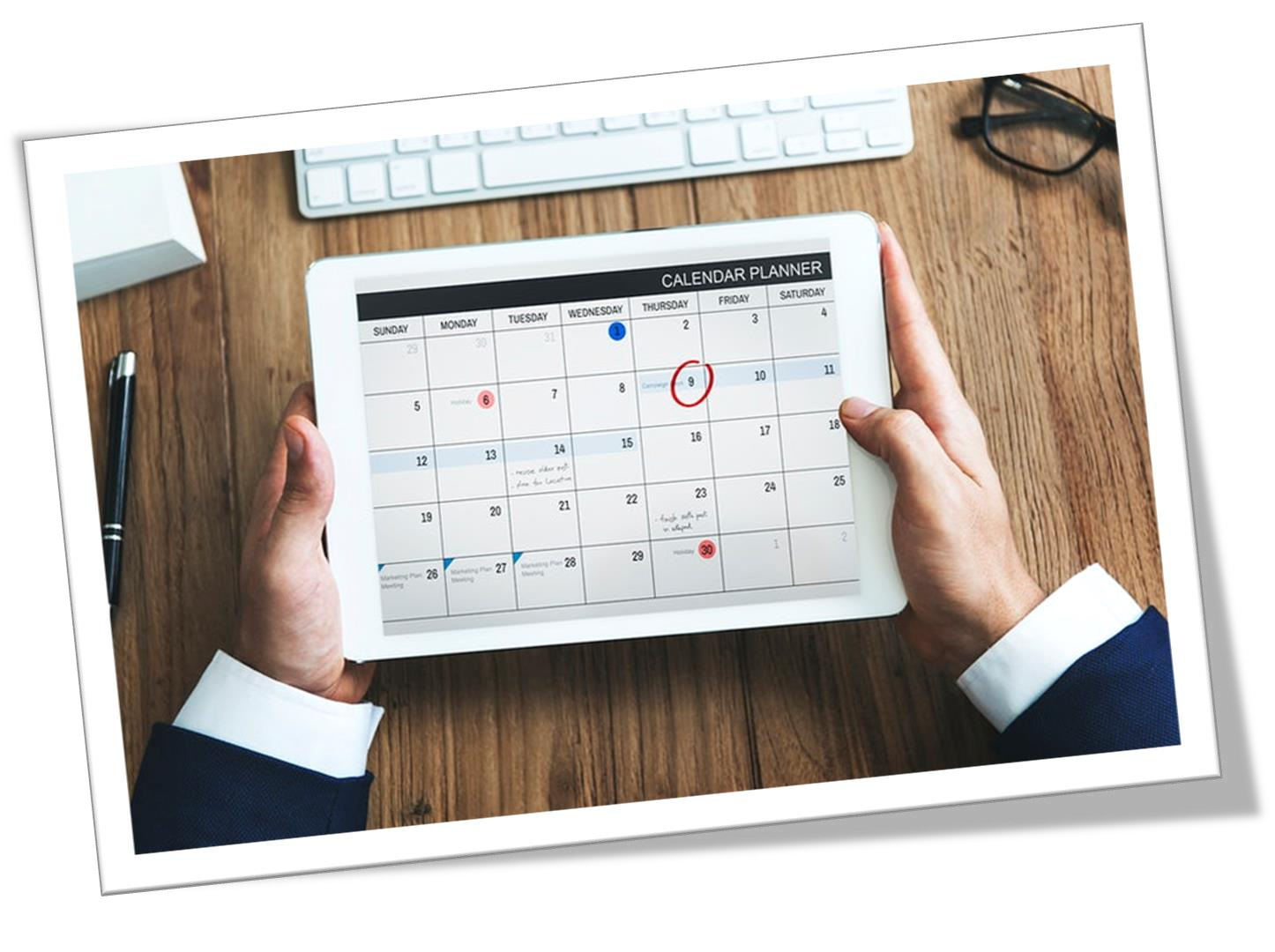 Penjadwalan Meliputi ;
Daftar Pemeriksaan (Chek List)
Jadwal Kegiatan Penting
Diagram Batang (gantt chart) merpakan  suatu	metode	sederhana	dan	mudah
dimengerti
kekurangan,
namun
yaitu
masih
tidak  hubungan
terdapat
dapat
dan
memperlihatkan
ketergantungan antar kegiatan.
Lanjutan
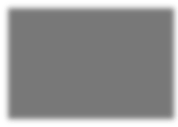 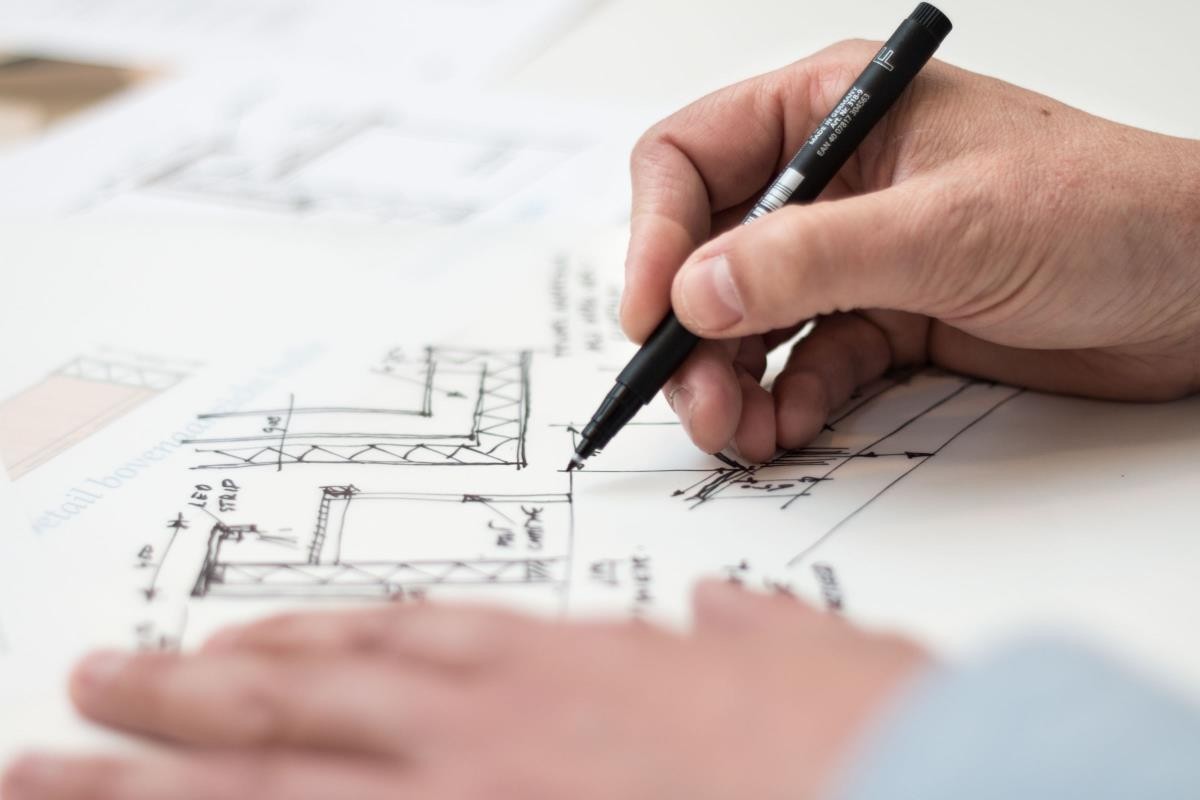 d. Liniar Scheduling Methode (LSM) Merupakan  grapik hubungan antara waktu dan lokasi, lama  pekerjaan urutan pekerjaan. Grafik yang terjadi  dapat menjelaskan kegiatan yang dilakukan dan  progres pekerjaan tersebut. Teknik penjadwalan  ini terutama digunakan untuk rencana dengan  kegiatan yang terus menerus.
e. Network Planning merupakan hubungan dan  ketergantungan antar kegiatan. Lintasan kritis  proyek serta waktu akhir penyelesaian proyek.  Dengan mengetahui lintasan kritis dapat diketahui  kegiatan mana saja
Manajemen Sumber Daya Manusia
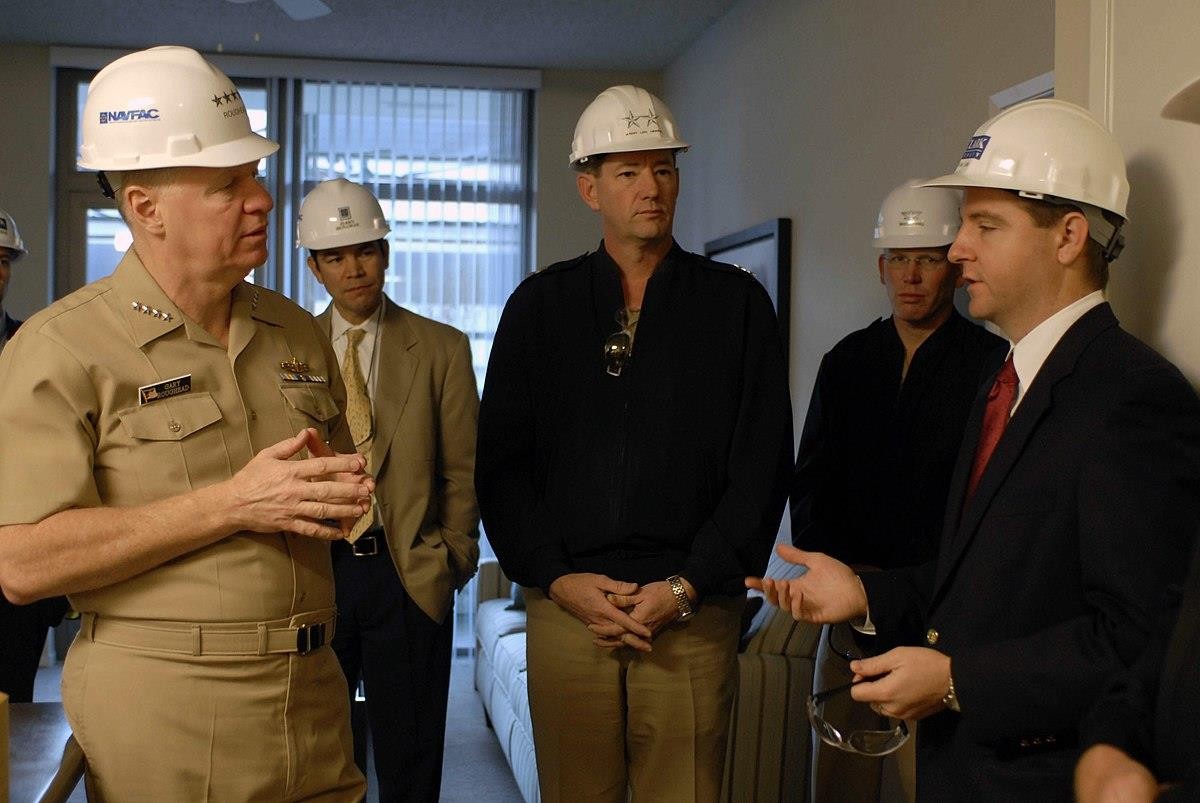 1. Pengertian SDM

Pengertian Sumber Daya Manusia dan Pentingnya Mempelajari Manusia sebagai Sumber Daya. Pengertian Sumber Daya Manusia menurut beberapa ahli adalah sebagai berikut:
Menurut Hasibuan (2003, h 244) Sumber Daya Manusia adalah kemampuan terpadu dari daya pikir dan daya fisik yang dimiliki individu.
Menurut Veithzal Rivai (2003, h 6) Sumber Daya Manusia adalah seorang yang siap, mau dan mampu memberi sumbangan usaha pencapaian tujuan organisasi. Selain itu SDM merupakan salah satu unsur masukan (input) yang bersama unsur lainnya seperti modal, bahan, mesin, dan metode/teknologi diubah menjadi proses manajemen menjadi keluaran (output) berupa barang atau jasa dalam usaha mencapai tujuan perusahaan.
2. Tujuan Dan Manfaat Aspek manajemen sumber daya manusia ini sangat dipenting dalam pelaksanaan kelayakan bisnis.
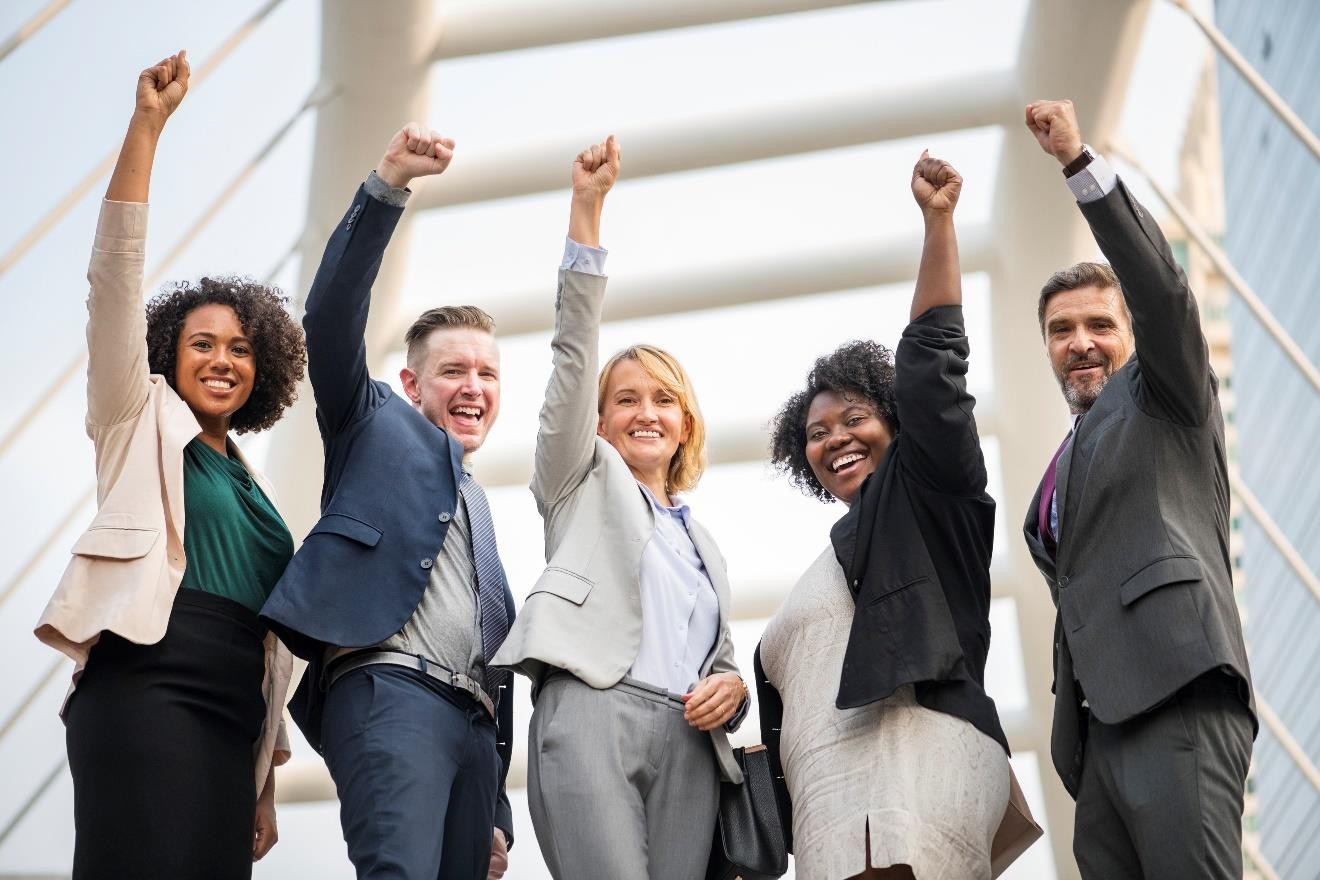 Selain studi kelayakan berpusat pada tiga aspek : pasar, teknik, dan keuangan. Perlulah kita sadari bahwa adanya pasar yang potensial tidak selalu berarti perusahaan bisa memanfaatkannya. Tergantung juga pada manajemen untuk memanfaatkan kesempatan tersebut. Jika pelaksana tidak mampu menjalankan dengan baik, maka kegiatan tersebut mungkin tidak “cost saving”. Pemborosan-pemborosan keuangan selalu bisa timbul meskipun dalam rencana semuanya nampak baik. Oleh karena itu ada perusahaan yang mengatakan bahwa “kekayaan yang paling berharga bagi perusahaan bukanlah modal, mesin, dan peralatan yang serba modern, tetapi karyawan yang mampu dan mau bekerja keras”. Ini juga menunjukkan bahwa tenaga kerja manajerial dan operasional memegang kunci keberhasilan usaha tersebut lainnya.
3. Fungsi-fungsi dalam pengembangan sumber daya manusia
(Tjiptoherijanto, 1999:70-75) mencakup:
1. 	Perencanaan (human resources planning) yang sering diibaratkan sebagai inti manajemen sumber daya manusia, karena perencanaan itu sendiri dapat mengurangi ketidakpastian diwaktu yang akan datang. Fungsi ini berkaitan dengan kegiatan merencanakan sumber daya manusia sesuai dengan kebutuhan organisasi.
2. 	Pengorganisasian yang dilakukan untuk mengatur/menata semua anggota dalam organisasi agar mampu bekerja dalam unit kerja yang ada. Hal ini dilakukan untuk menetapkan pembagian kerja, hubungan kerja, delegasi wewenang, integrasi, dan koordinasinya.
3. 	Pengarahan adalah suatu kegiatan pembekalan yang dilakukan agar semua anggota dalam organisasi lebih efektif dan efisien dalam membantu terwujudnya tujuan organisasi, unit kerja, perusahaan, anggota dan masyarakat.
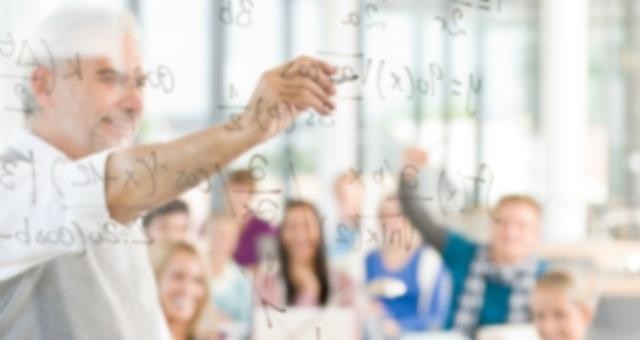 4. RUANG LINGKUP
Dalam setiap pelaksanaan ide usaha, kita pasti memerlukan adanya aspek sumber daya yang akan menjalankan usaha atau ide menjadi usaha. Dalam beberapa perencanaa sumber daya manusia, perlu menganalisis hal-hal berikut:
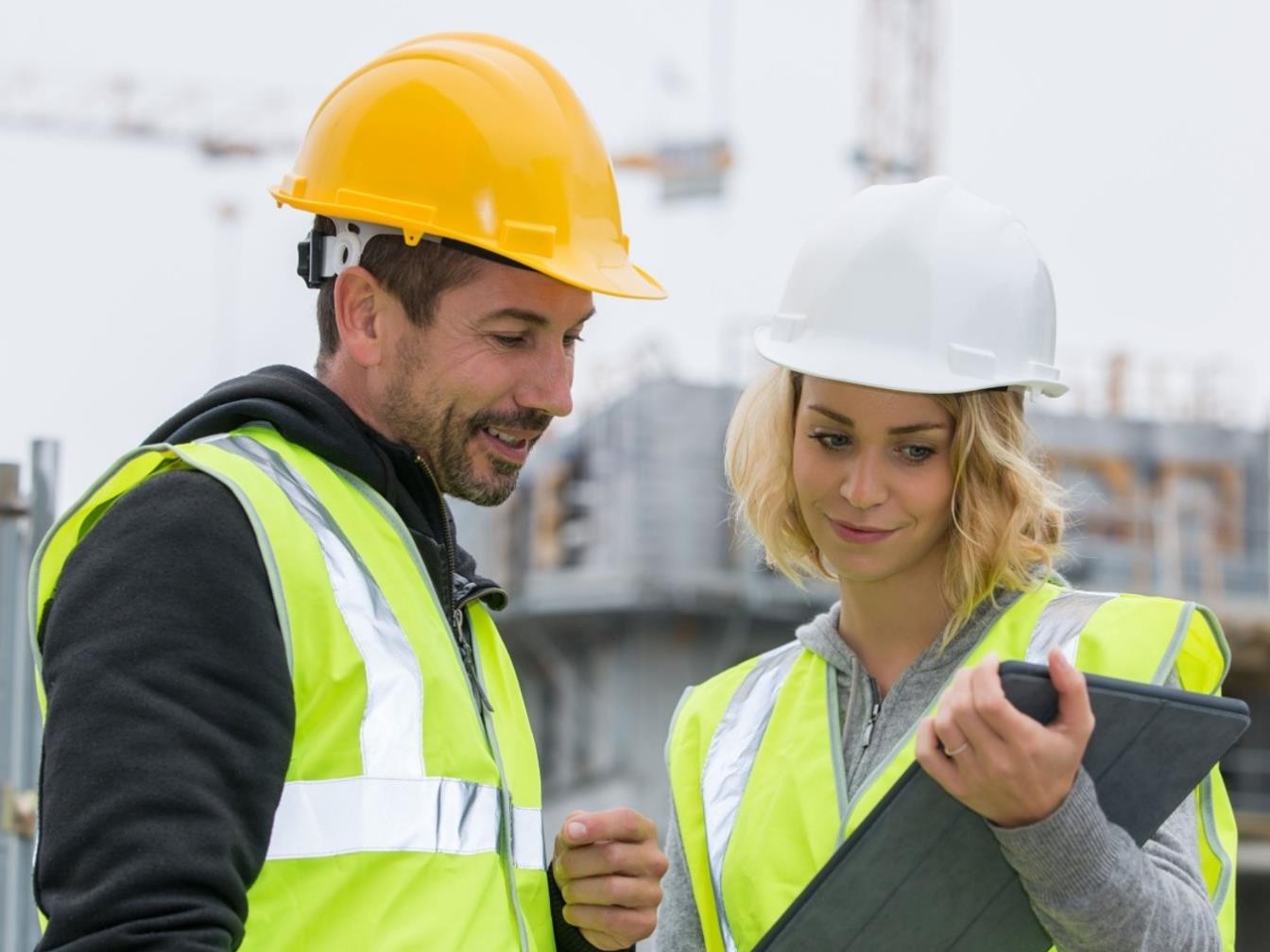 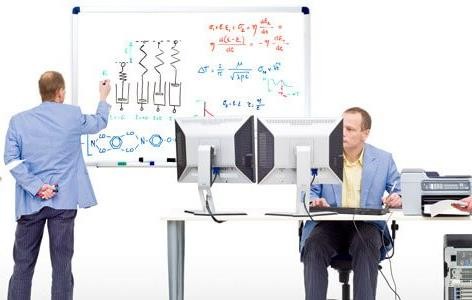 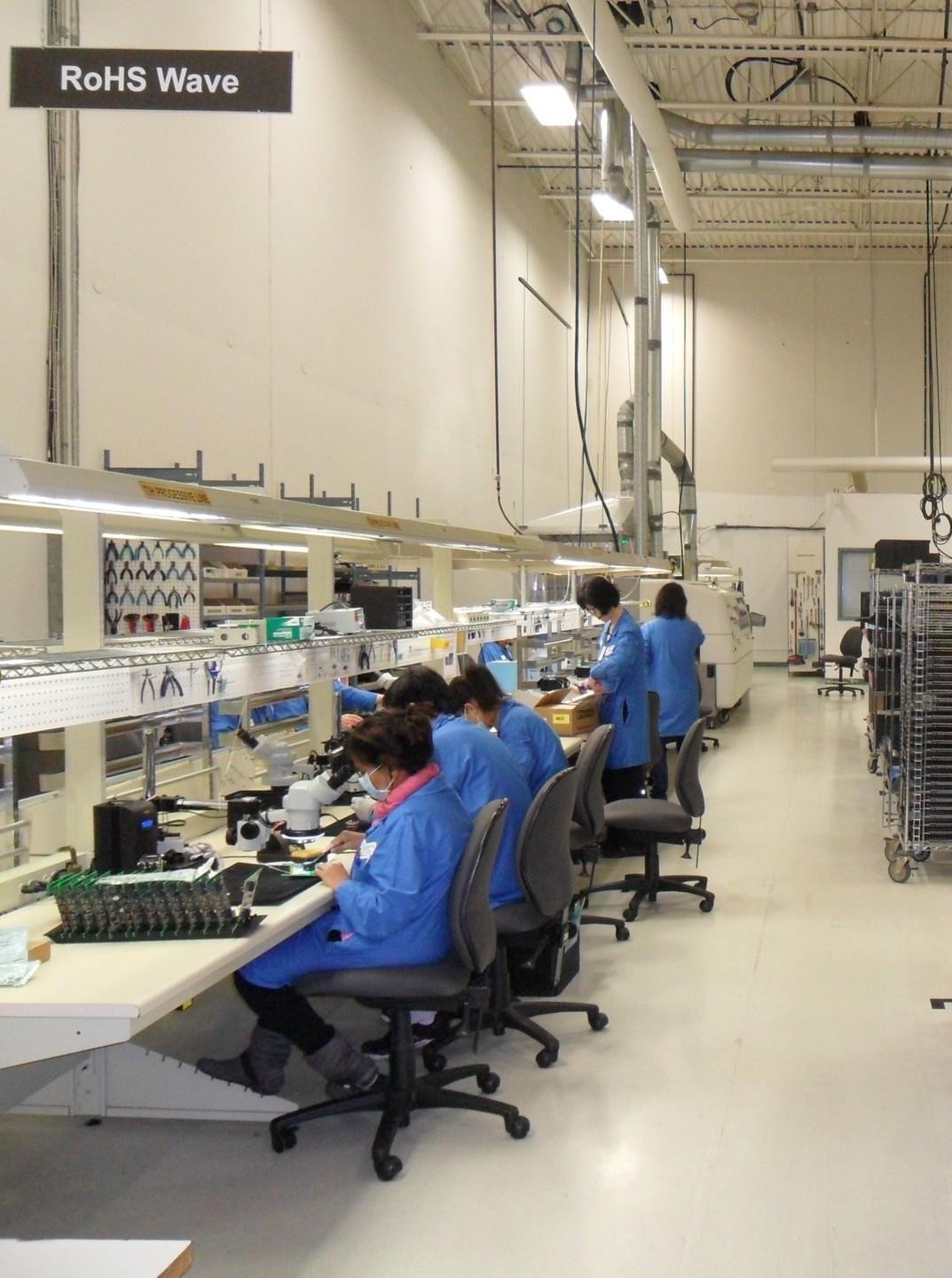 3. Pengorganisasian (organizing)
Pengorganisasian (organizing) dilakukan dengan tujuan membagi suatu kegiatan besar menjadi kegiatan-kegiatan yang lebih kecil. Pengorganisasian mempe rmudah manajer dalam melakukan pengawasan dan menentukan orang yang dibutuhkan untuk melaksanakan tugas-tugas yang telah dibagi-bagi tersebut. Pengorganisasian dapat dilakukan dengan cara menentukan tugas apa yang harus dikerjakan, siapa yang harus mengerjakannya, bagaimana tugas-tugas tersebut dikelompokkan, siapa yang bertanggung jawab atas tugas tersebut, pada tingkatan mana keputusan harus diambil. Dan ada yang perlu diperhatikan diantaranya sebagai berikut : 
Asas-Asas Organisasi
Struktur Organisasi
Tingkatan Manajer
ACTUATINGPengarahan (actuate/directing) adalah suatu tindakan untuk mengusahakan agar semua anggota kelompok berusaha untuk mencapai sasaran sesuai dengan perencanaan manajerial dan usaha-usaha organisasi. Jadi actuating artinya adalah menggerakkan orang-orang agar mau bekerja dengan sendirinya atau penuh kesadaran secara bersama-sama untuk mencapai tujuan yang dikehendaki secara efektif.
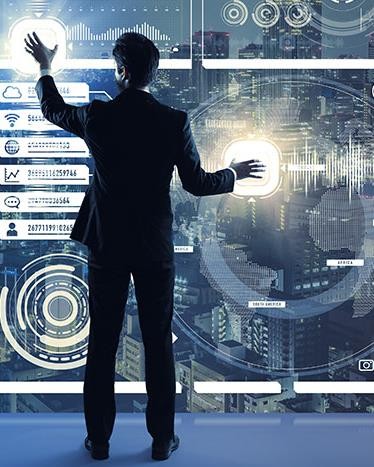 CONTROLING DAN EVALUASI
Controling adalah proses pengawasan dan pengendalian performa perusahaan untuk memastikan bahwa jalannya perusahaan sesuai dengan rencana yang telah ditetapkan. Seorang manajer dituntut untuk menemukan masalah yang ada dalam operasional perusahaan, kemudian memecahkannya sebelum masalah itu menjadi semakin besar.
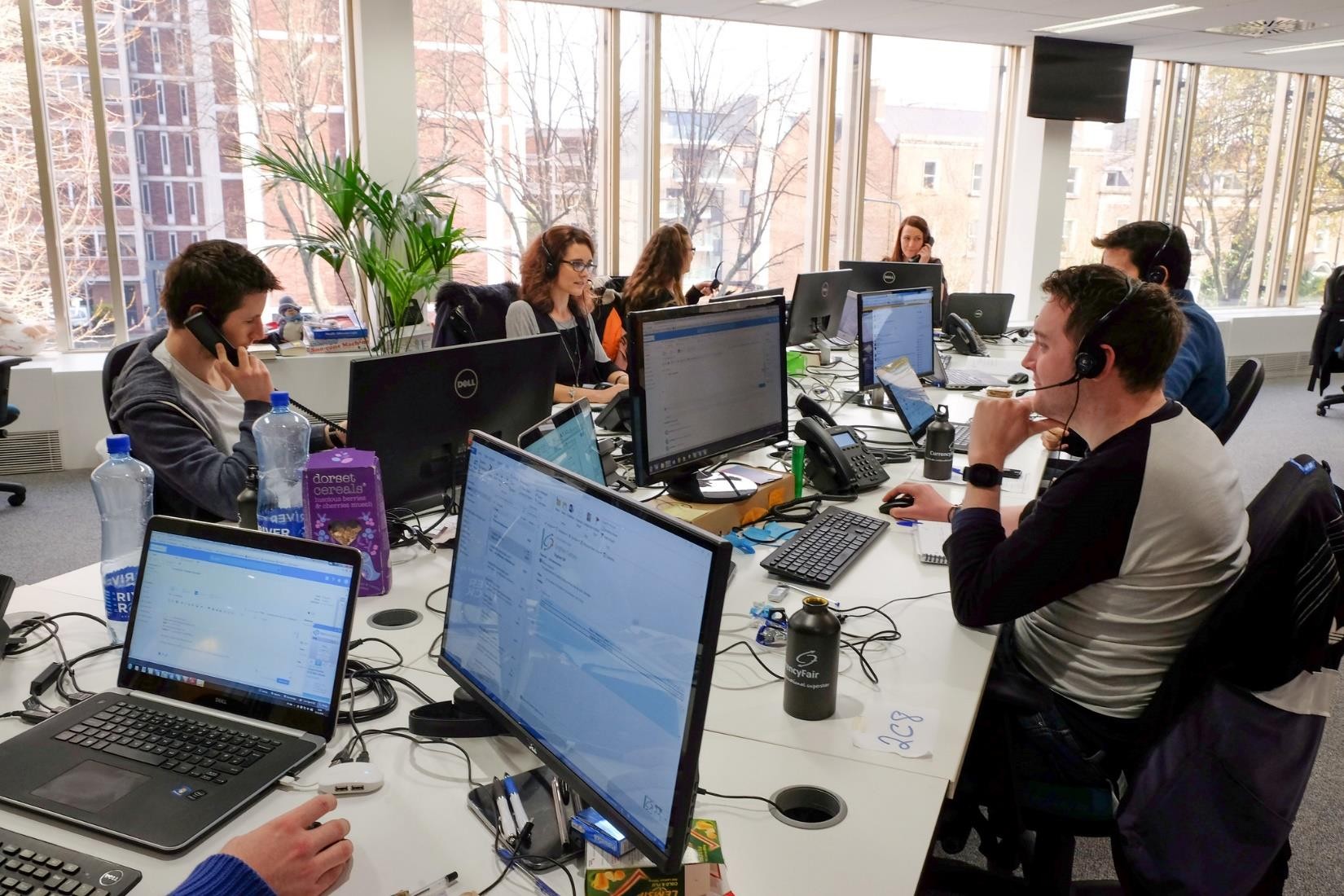 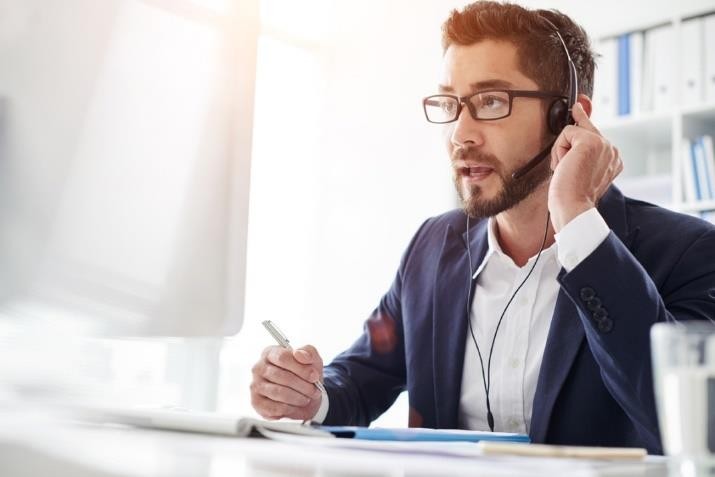 Soal Latihan
Aspek manajemen ini bisa dibagi kedalam dua hal pokok, yaitu ....
manajemen waktu dan manajemen operasional
manejemen produksi dan manajemen sdm
manejmen sdm dan amanemen waktu
manejemen pemasaran dan manemen operasional
manajemen konflik dan manajemen sdm

2.	Grapik hubungan antara waktu dan lokasi, lama pekerjaan urutan pekerjaan. Grafik
yang	terjadi	dapat	menjelaskan	kegiatan
tersebut adalah pengertian dari ....
Liniar Scheduling Methode (LSM)
Network Planning
Mengelola Tim
Membuat Perencanaan yang tepat
Menjaga Anggaran
yang	dilakukan	dan	progres	pekerjaan
3.	Dibawah ini yang termasuk kedalam penjadwalan adalah
Daftar pemeriksaan
Jadwal kegiatan tidak penting
Agenda tahunan
Rapat kerja
Evaluasi kinerja

4. Salah satu manajemen atau tata cara dalam mengelola sumber penghasilan yang  penting untuk menyelesaikan proyek dari awal sampai selesainya proyek tersebut  adalah pengertian dari ....
Manajemen proyek
Manejemen SDM
Manajemen produk
Manajemen waktu
Manajemen konflik
Dibawah ini yang bukan merupakan tujuan dari proyek adalah ....
Membiarkan human error terjadi
Menyelesaikan Tepat Waktu
Mengelola Resiko
Mengelola Tim
Membuat Perencanaan yang tepat